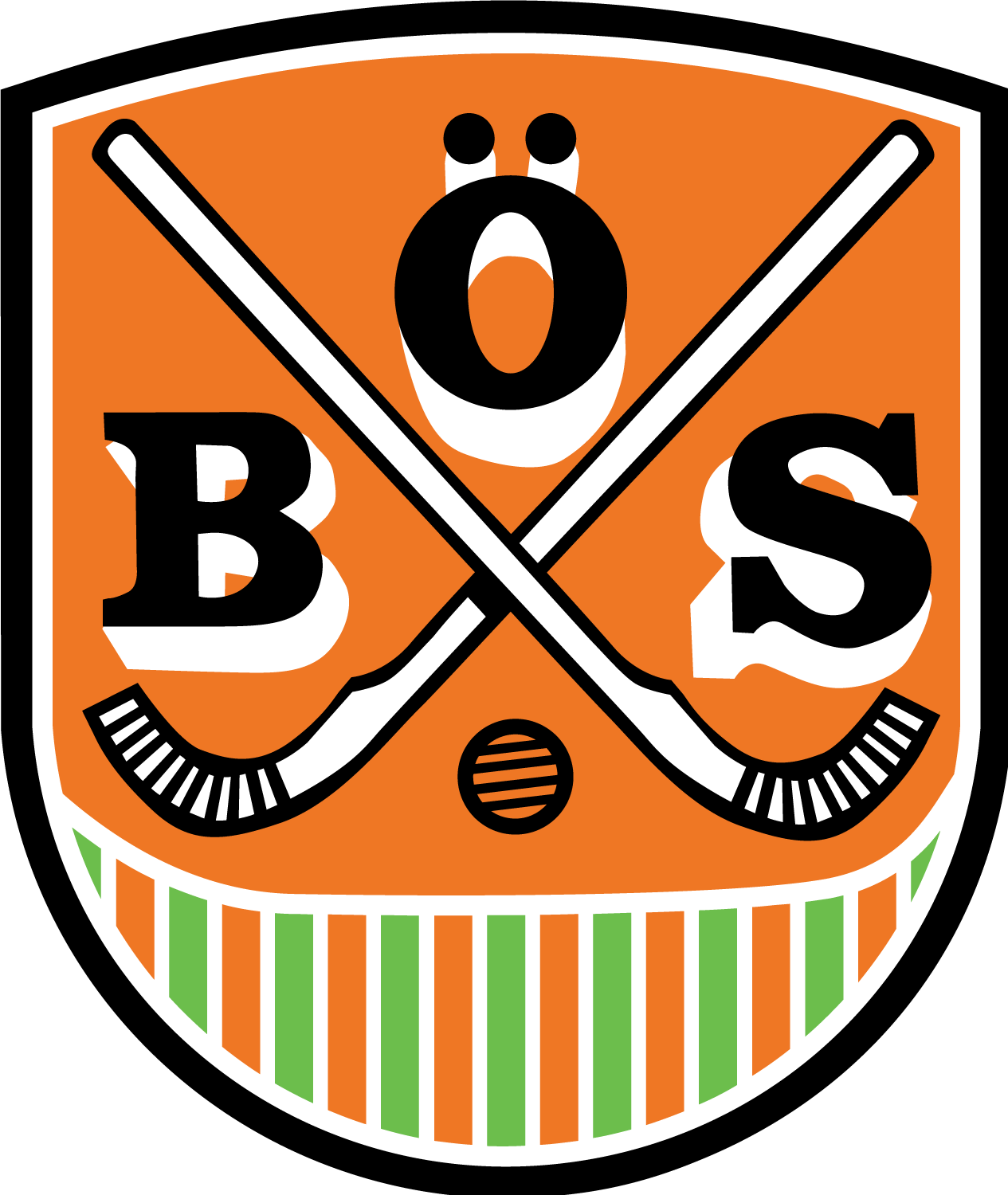 Diplom
2022/23
Lag svart

Tack för en fantastisk
Sesång

_________________
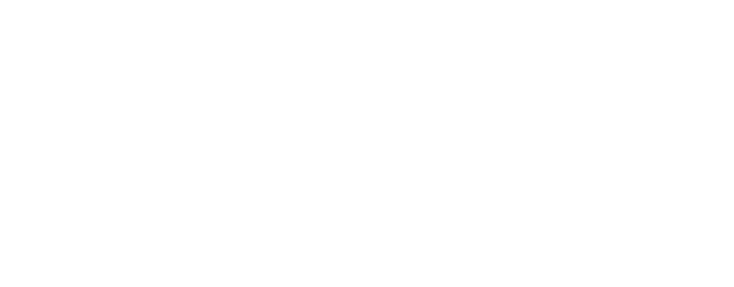